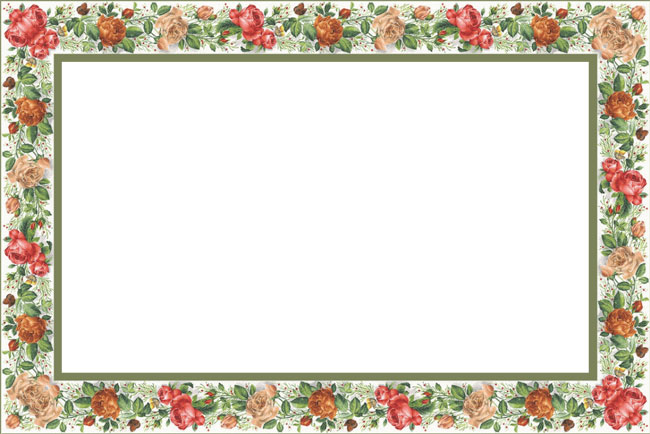 Назарбаев Интеллектуальная школа физико-математического направления города Талдыкорган
Приветствие

Русский язык 1 класс 
Сеитова К.К, Сабитова А.У., 
учителя русского языка
                                                           2015
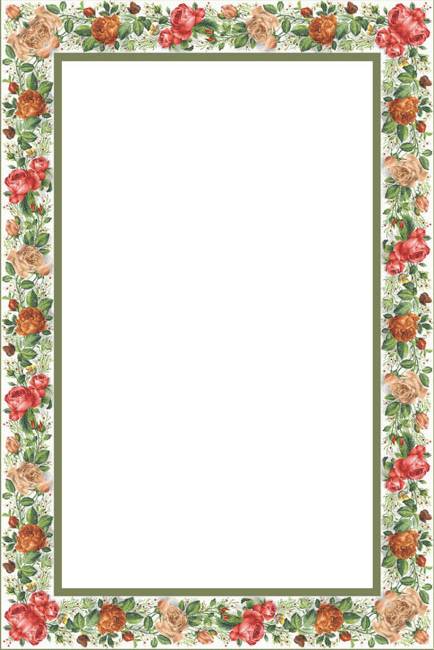 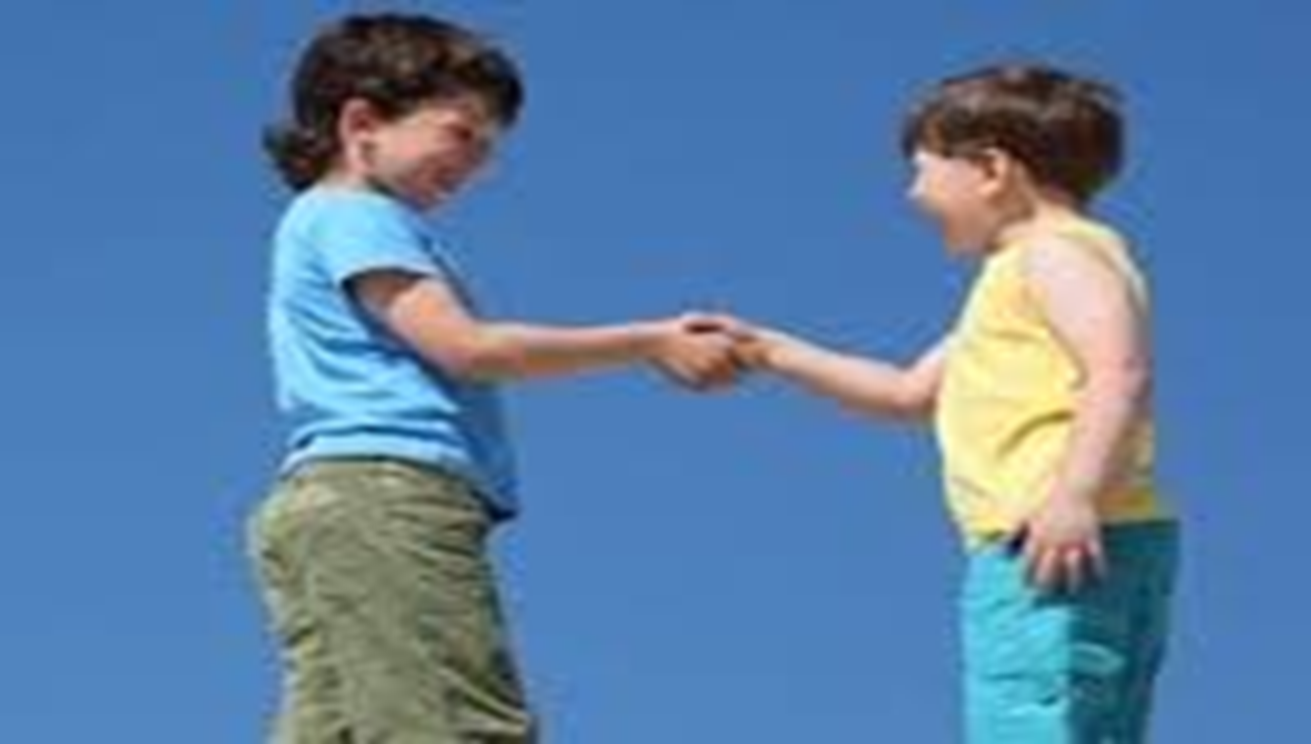 Здравствуй!
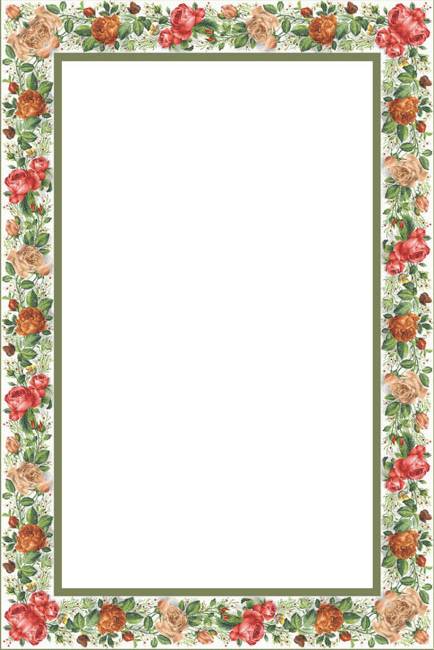 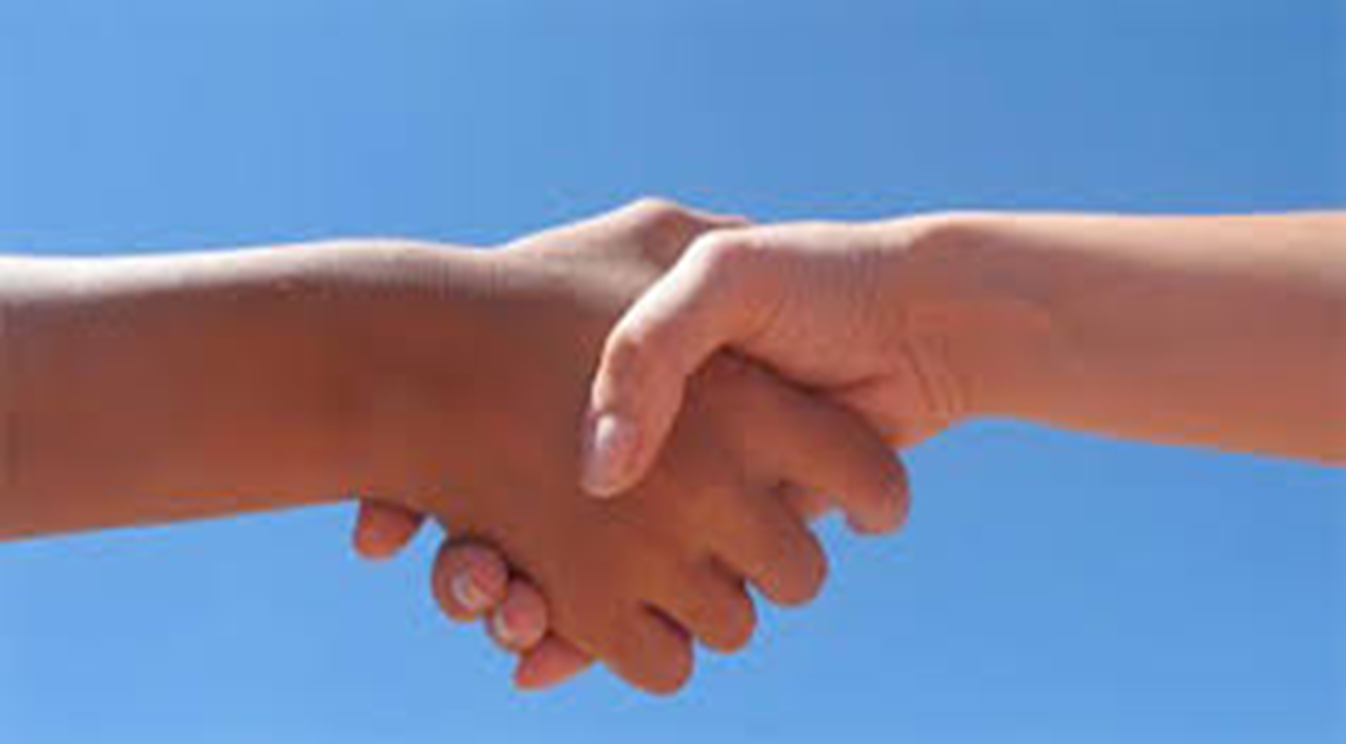 Приветствую вас!
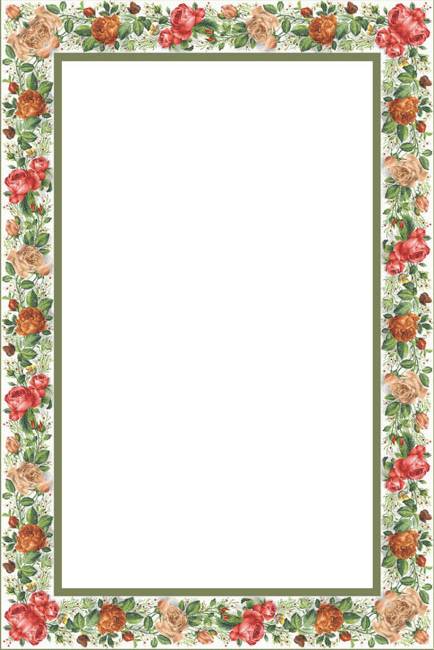 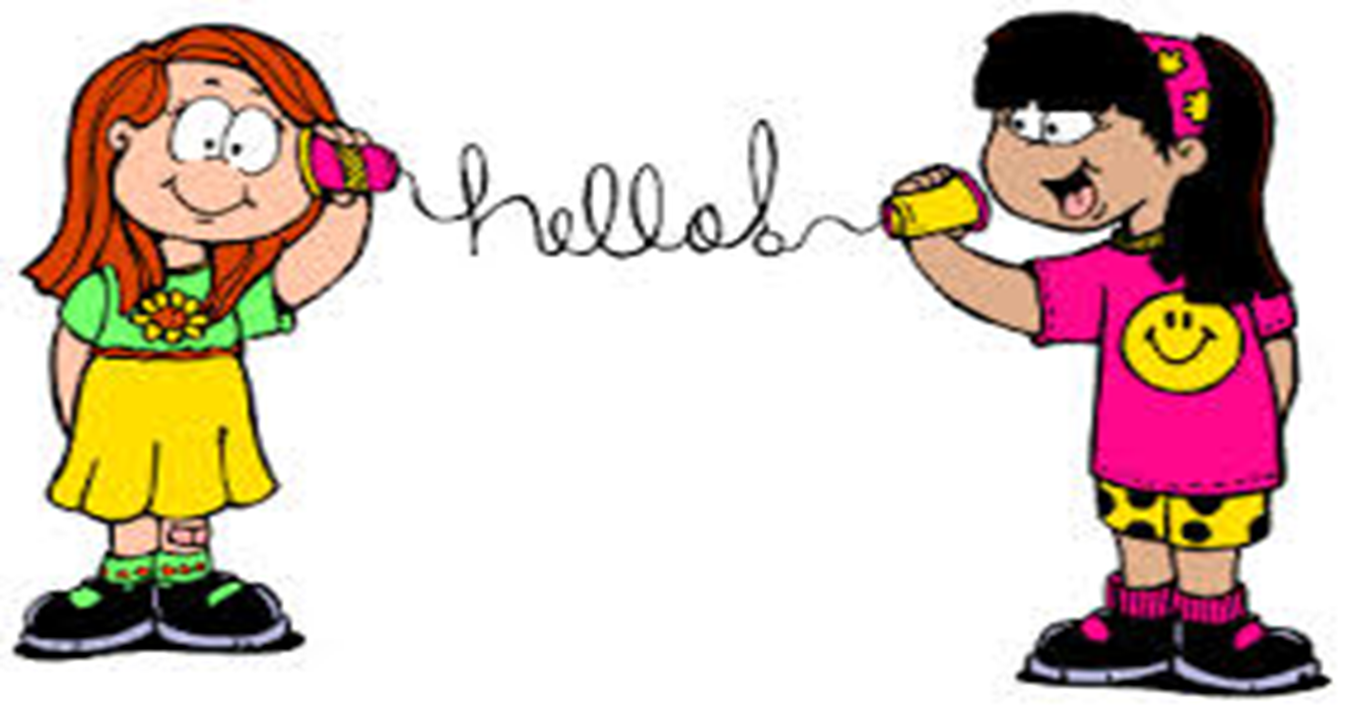 Алло! Добрый день, Аида.
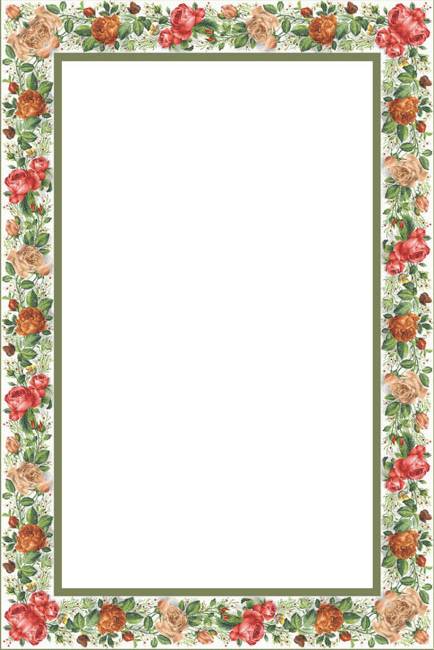 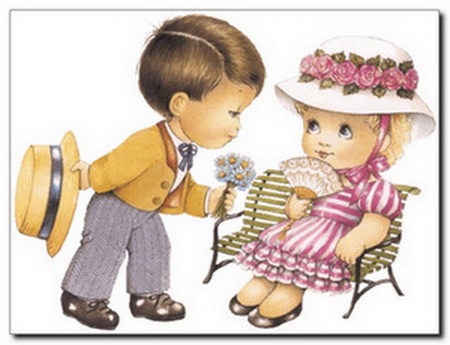 Добрый  вечер!
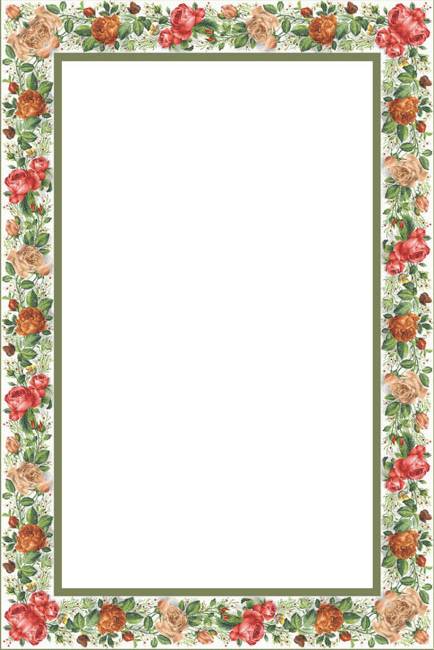 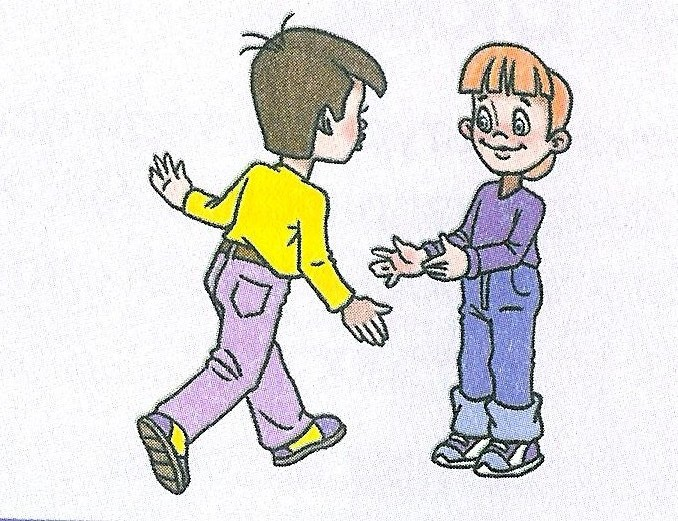 Здорово!
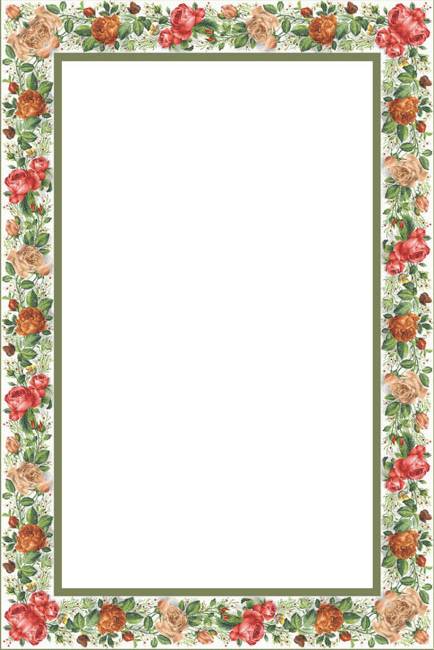 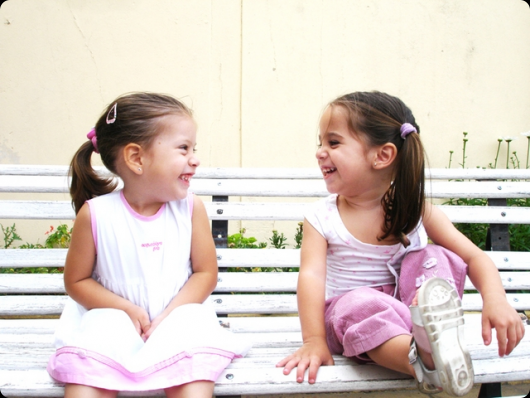 Доброго здоровья!
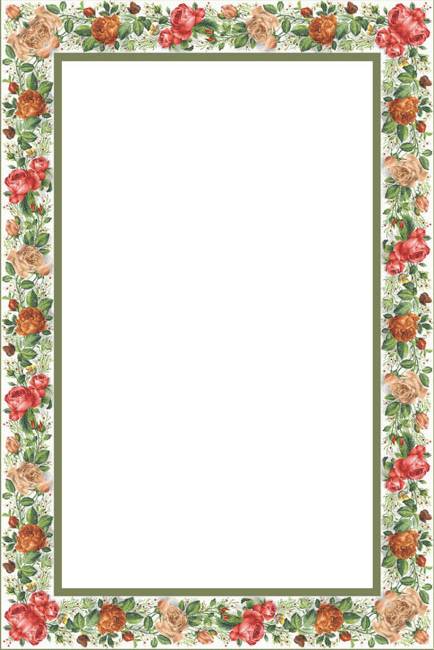 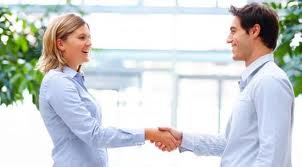 Привет!
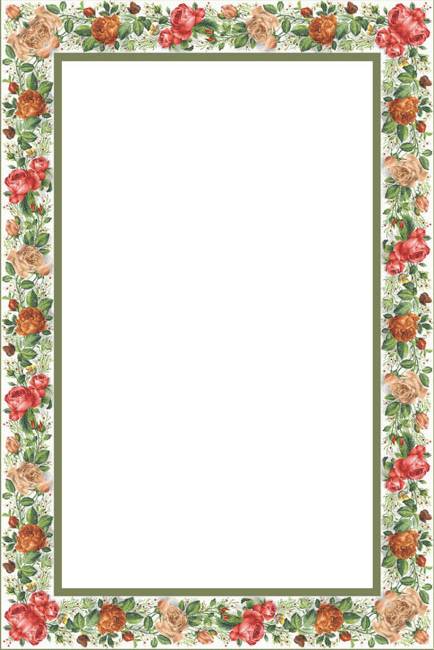 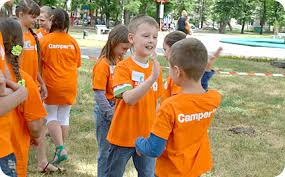 Салют!
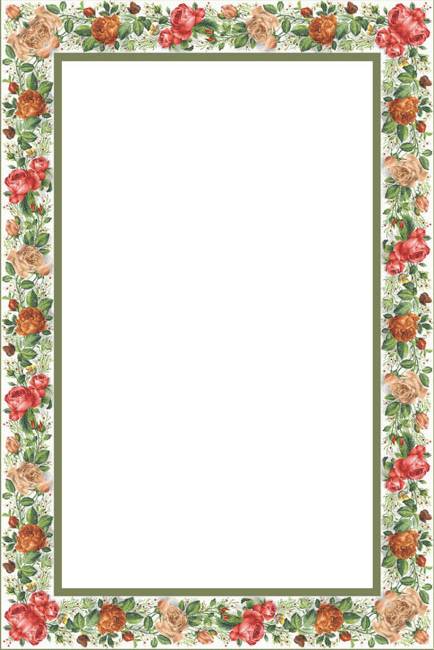 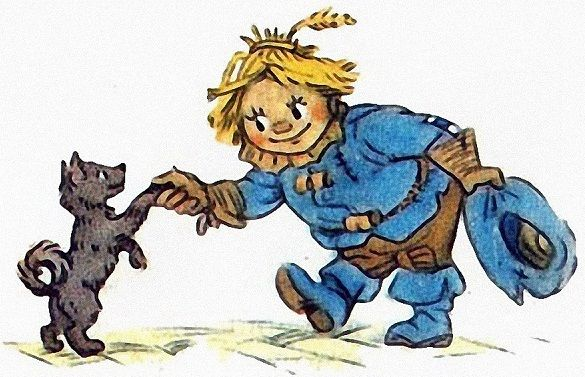 Нижайший поклон!
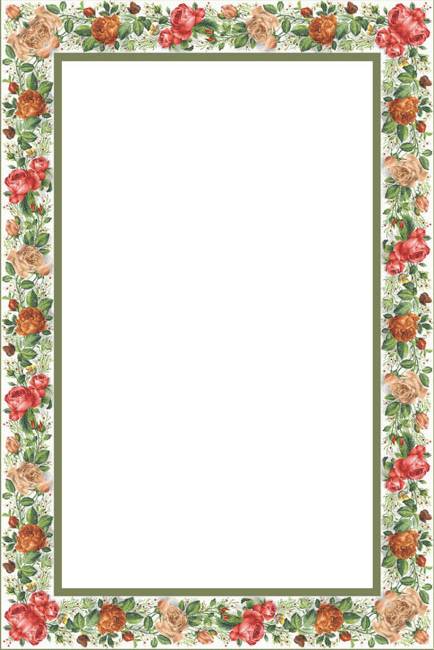 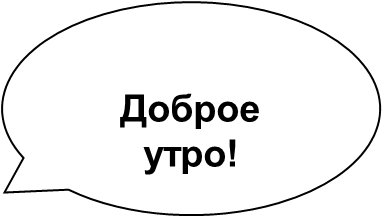 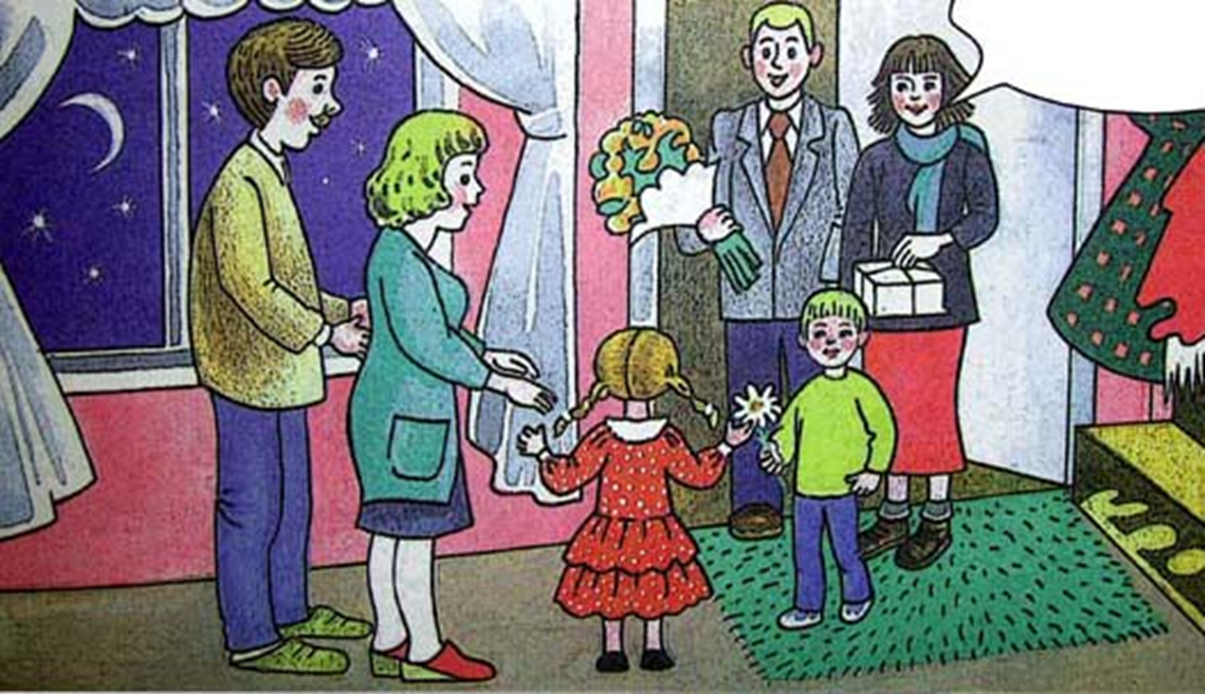 Что неправильно на картинке?
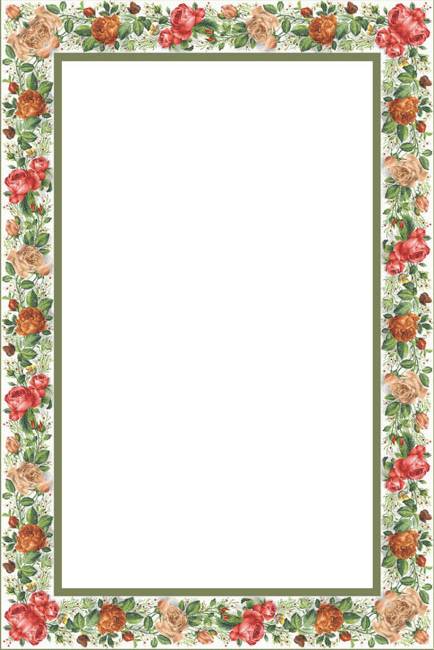 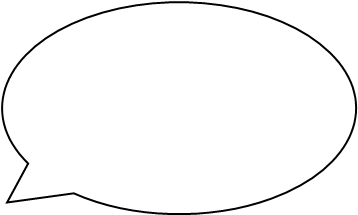 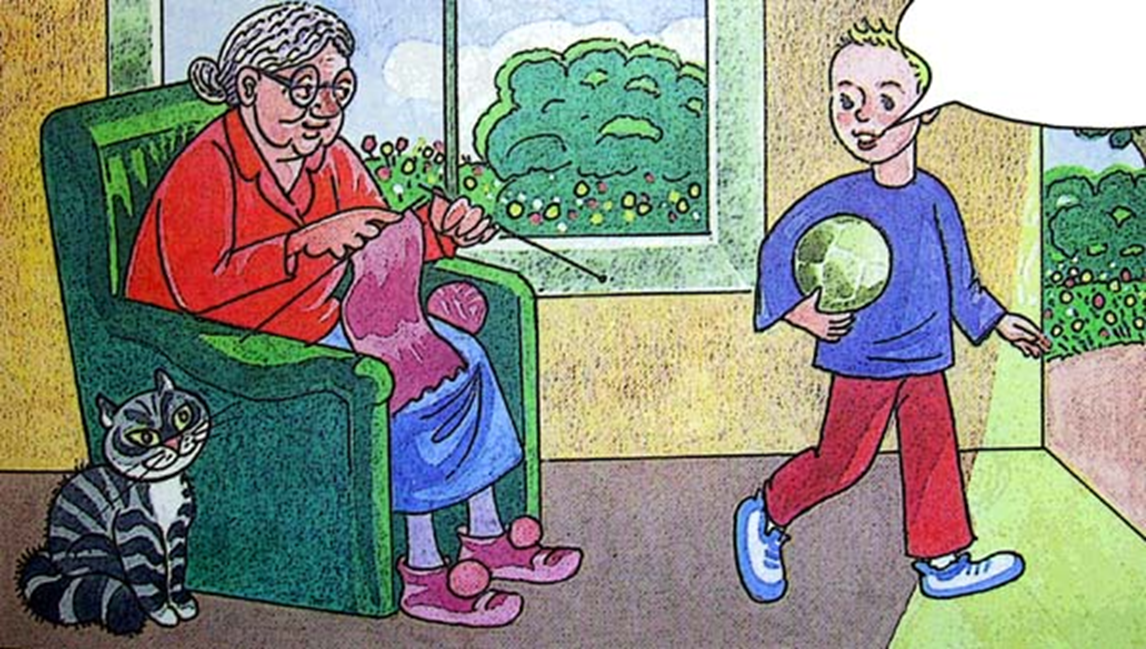 Добрый вечер!
Что неправильно на картинке?
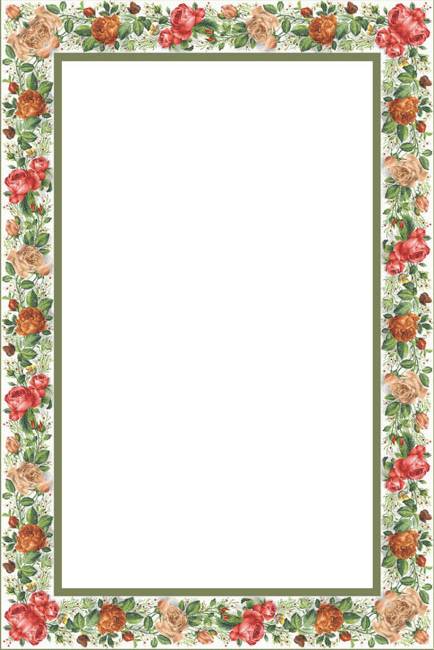 Интернет - ресурсы
http://yandex.kz/images/#!/images/search?source=wiz&text=
%D0%BA%D0%B0%D1%80%D1%82%D0  картинки «Дети здороваются»
http://yandex.kz/images/?redircnt=1402040946.2#!/картинки «Слова приветствия»
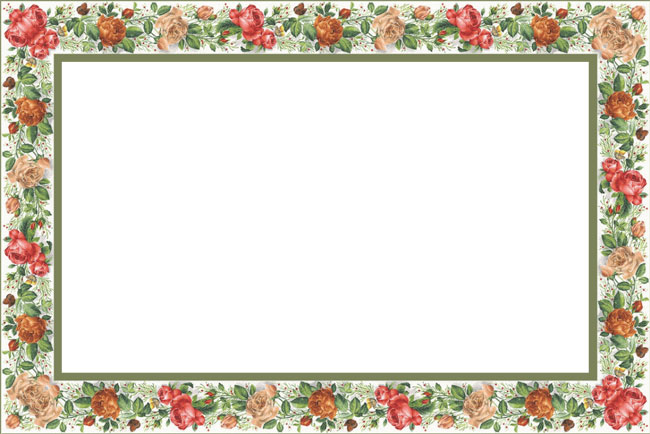 Презентацию подготовили учителя русского языка
                Сеитова К.К., Сабитова А.О.
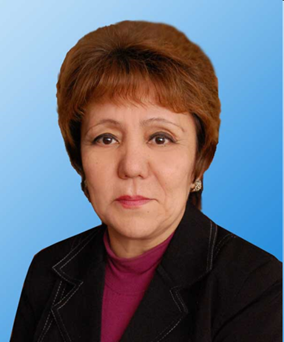 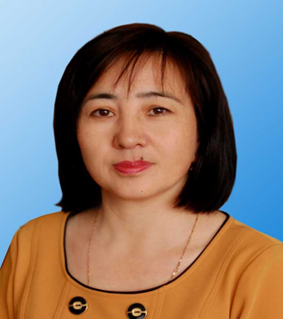